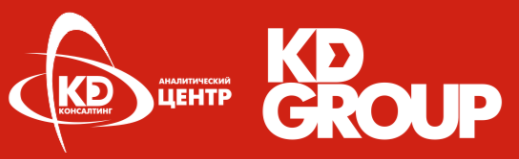 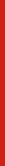 ВОЗМОЖНОСТИ  ПРИМЕНЕНИЯ  МОДЕЛИ СРЕДНЕСРОЧНОГО  ПРОГНОЗИРОВАНИЯ РАЗВИТИЯ ЛОКАЛЬНОГО РЫНКА ЖИЛЬЯ ПЕРМИ
Анастасия Печенкина
Главный аналитик ООО «Аналитический центр «КД-консалтинг», г. Пермь, 
Сертифицированный РГР аналитик-консультант рынка недвижимости

Алексей Свиридов
аспирант кафедры «Управление проектами и программами» 
РЭУ им. Плеханова, г. Москва,

Конференция «Анализ и прогноз развития
рынка недвижимости и строительства»,
Гражданский жилищный форум
Санкт-Петербург, октябрь 2013
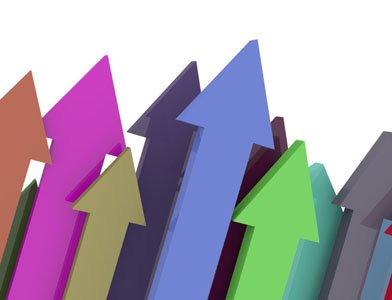 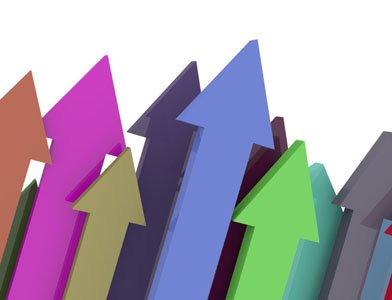 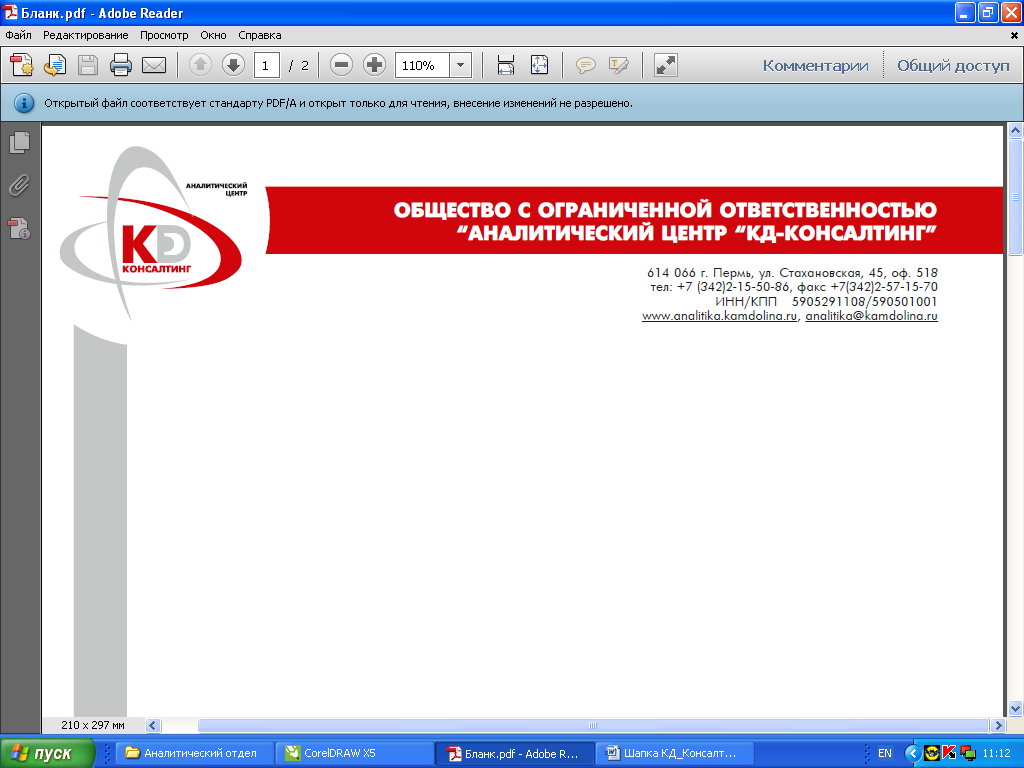 ПРОГНОЗИРОВАНИЕ  НА  РЫНКЕ  НЕДВИЖИМОСТИ
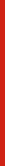 ОБЪЕКТЫ АНАЛИЗА

Предложение

….

цены

…

объемы ввода, строительства

….

спрос, поглощение
ПРОЦЕССЫ АНАЛИЗА

наполнение баз данных

….

Мониторинг

….

Исследование

….

Прогноз
сбор необходимых данных об экономике страны и рынке недвижимости региона
СЛОЖНОСТЬ
выбор моделей и методов прогнозирования на рынке недвижимости
собственно прогноз показателей на конкретном рынке недвижимости
ПРОГНОЗИРОВАНИЕ – МАКСИМАЛЬНО СЛОЖНЫЙ ПРОЦЕСС В АНАЛИЗЕ
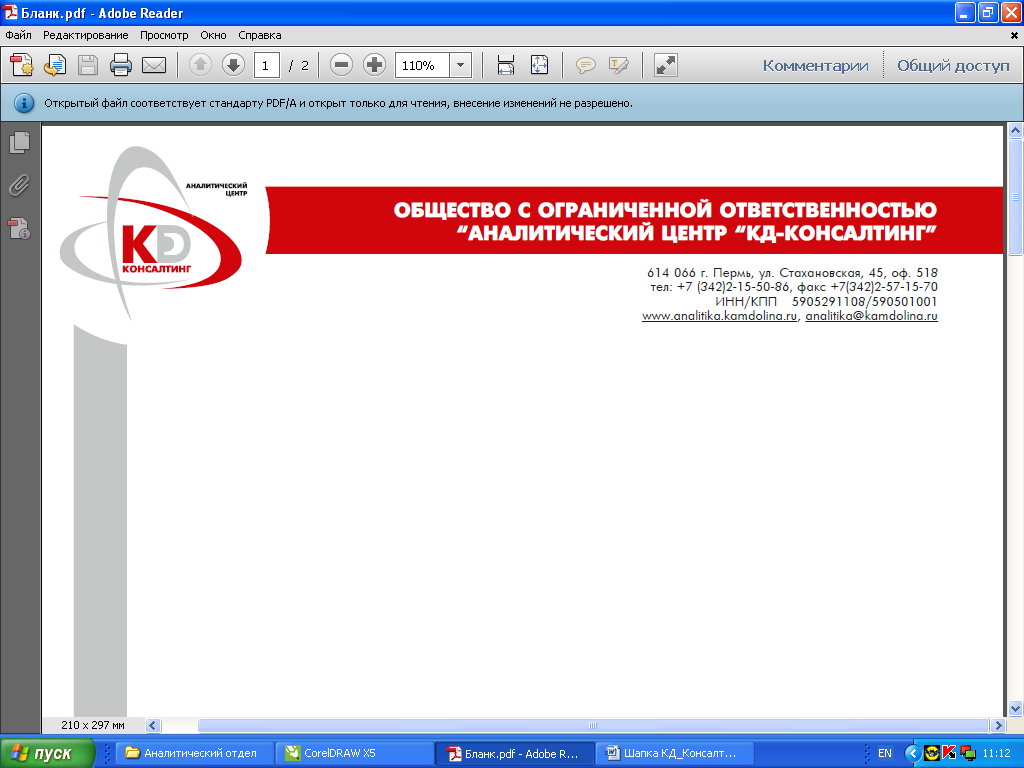 ФАКТОРНЫЙ АНАЛИЗ: МАКРОЭКОНОМИЧЕСКИЕ ФАКТОРЫ 
И ИХ ВЛИЯНИЕ НА ЦЕНЫ ЖИЛЬЯ ПЕРМИ ВО 2-м КВ. 2013 г.
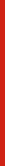 Источники: Росстат, Банк России, РТС, СМИ
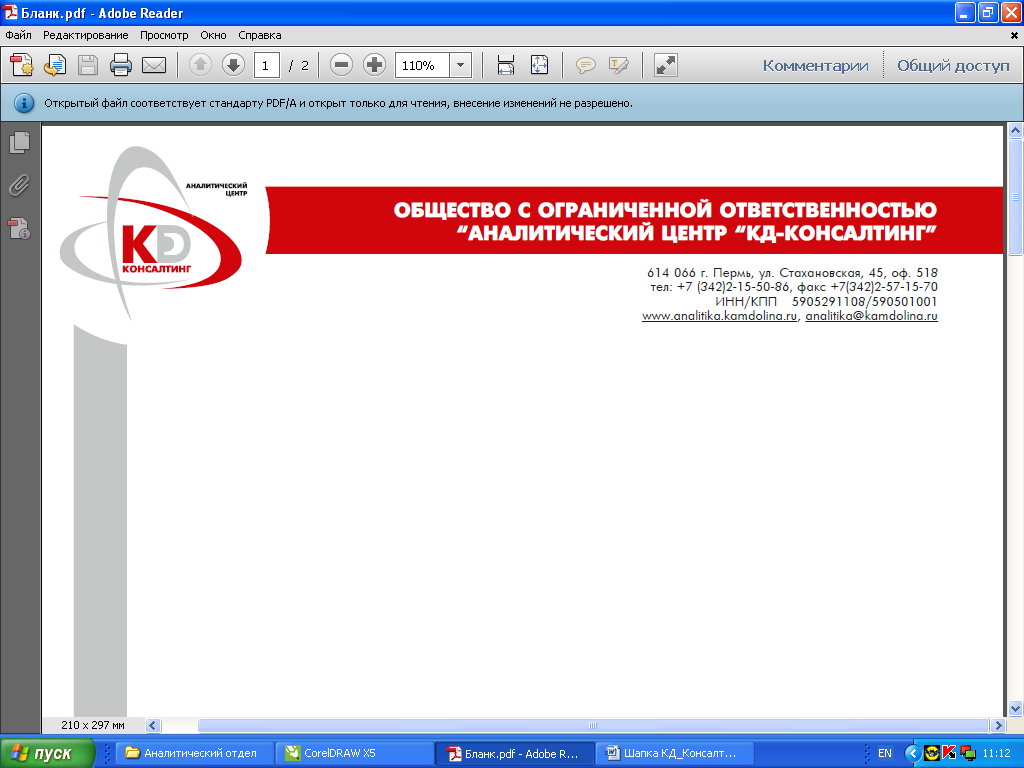 ИЗМЕНЕНИЕ ФАКТОРОВ СПРОСА И ПРЕДЛОЖЕНИЯ НА РЕГИОНАЛЬНОМ РЫНКЕ ЖИЛЬЯ И ИХ ВЛИЯНИЕ НА ЦЕНЫ
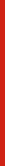 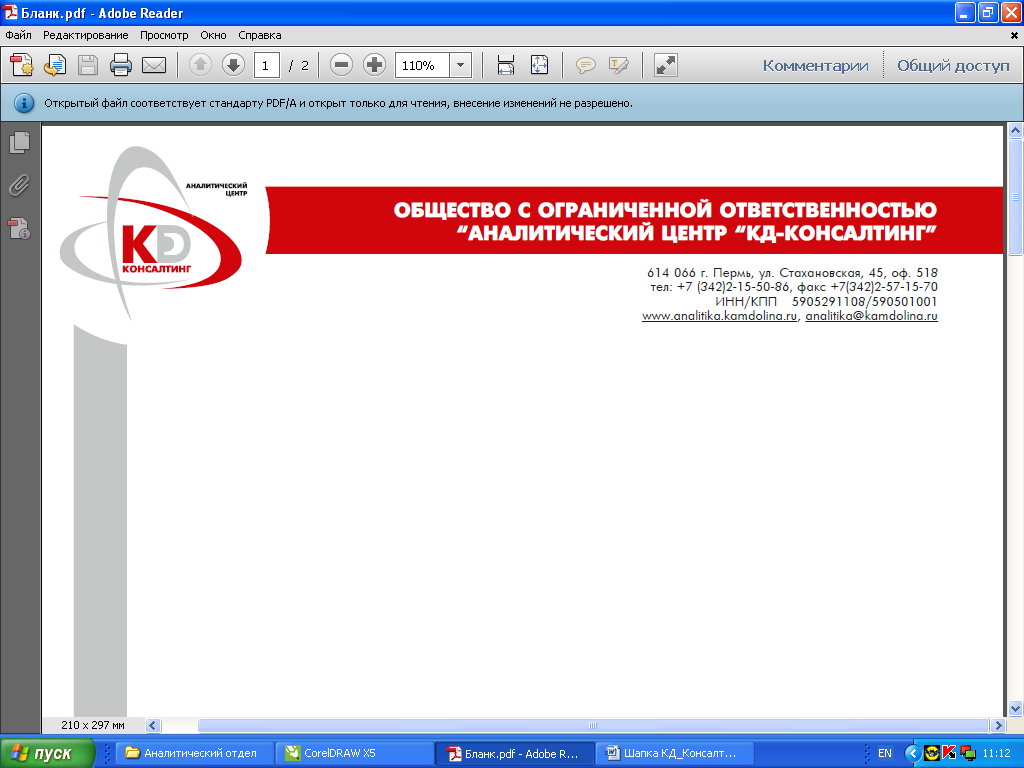 ПРОГНОЗ СРЕДНЕЙ ЦЕНЫ ПРЕДЛОЖЕНИЯ
НА ВТОРИЧНОМ РЫНКЕ ЖИЛЬЯ ПЕРМИ ДО 2016 г.
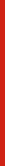 Текущий прогноз
Прогноз от июня 2011 г.
Источник: Собственная база данных ООО «Аналитический центр «КД-консалтинг»,	расчеты автора
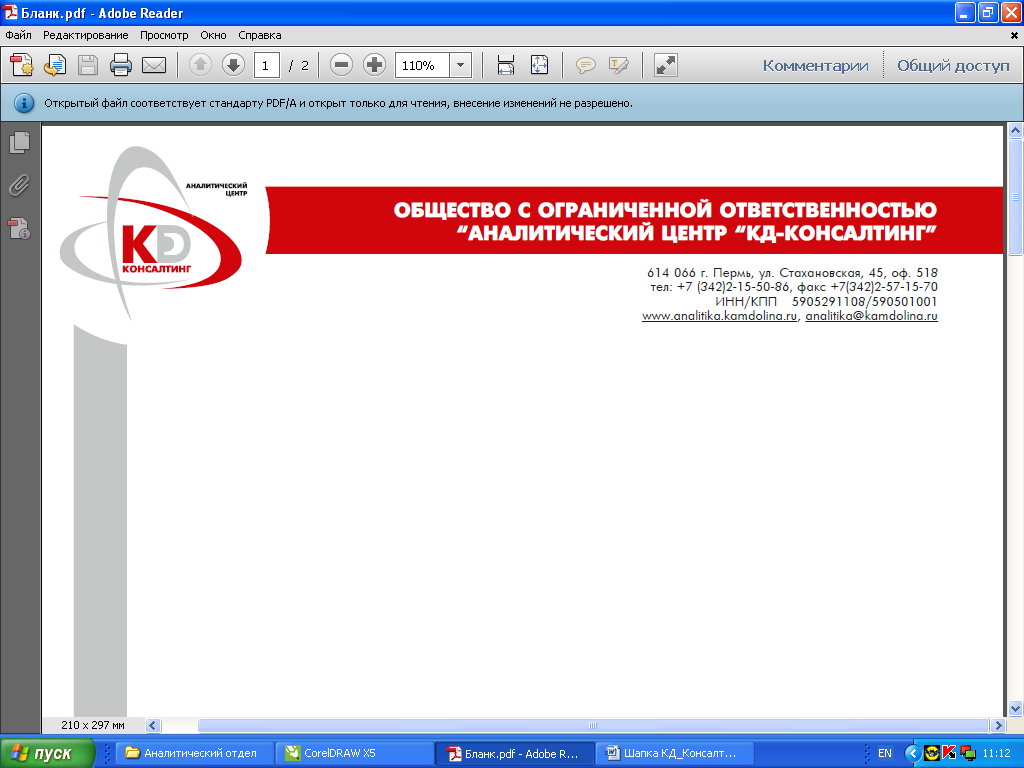 ПРОГНОЗ ОБЪЕМОВ ВВОДА МНОГОКВАРТИРНОГО ЖИЛЬЯ  И ОБЪЕМОВ РЕАЛИЗАЦИИ ЖИЛЬЯ В ПЕРМИ ДО 2016 г.
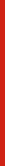 Размер пузырька показывает объем реализации на рынке
Источник: Собственная база данных ООО «Аналитический центр «КД-консалтинг»,	расчеты автора
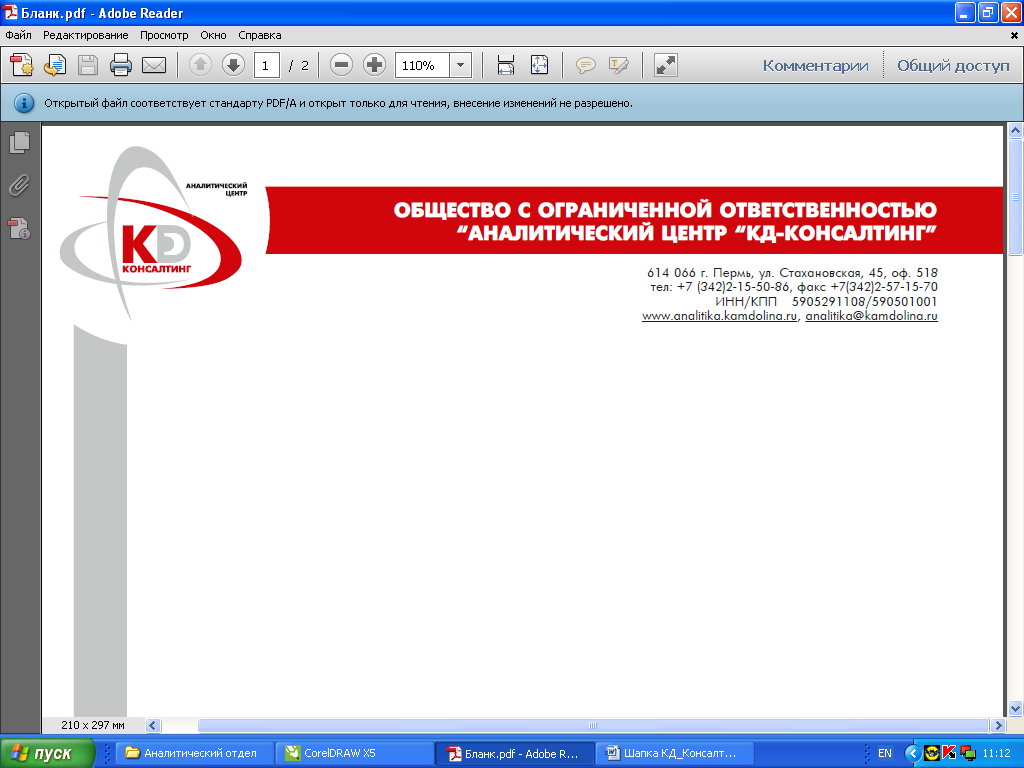 СТРУКТУРА  ИМИТАЦИОННОЙ  БЛОЧНО-МОДУЛЬНОЙ  ИТЕРАЦИОННОЙ МОДЕЛИ С ОБР. СВЯЗЯМИ СТЕРНИКА Г.М.
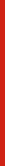 М1
М2
М3
М4
М5
БЛОК 1
БЛОК 2
БЛОК 3
БЛОК 4
БЛОК 5
БЛОК 6
БЛОК 7
Исходные данные первого уровня
Обратные связи
Исходные данные второго уровня
Предварительные результаты расчета
Модель разработана Стерником Г.М. и неоднократно представлена на аналитических конференциях
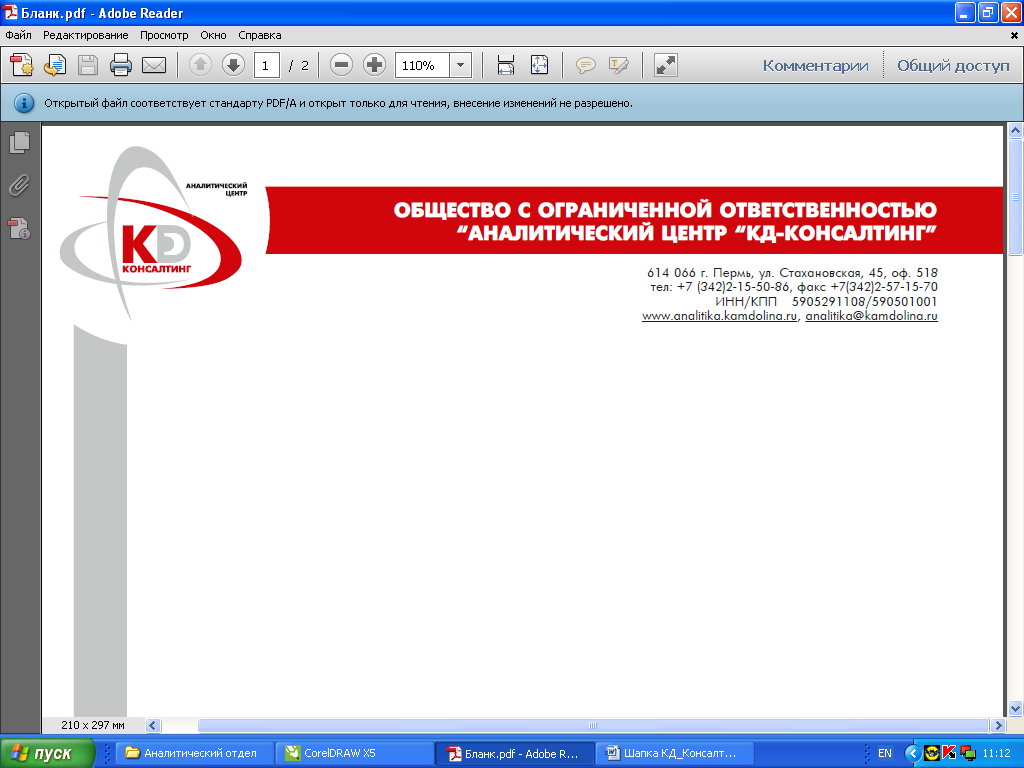 МАКРОЭКОНОМИЧЕСКИЕ  ПАРАМЕТРЫ  (ВЕКТОРНЫЕ)
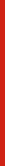 Источник: Прогноз социально-экономического развития Перми на 2013 – 2015 гг.
                   Программа социально-экономического развития Пермского края до 2016 г.
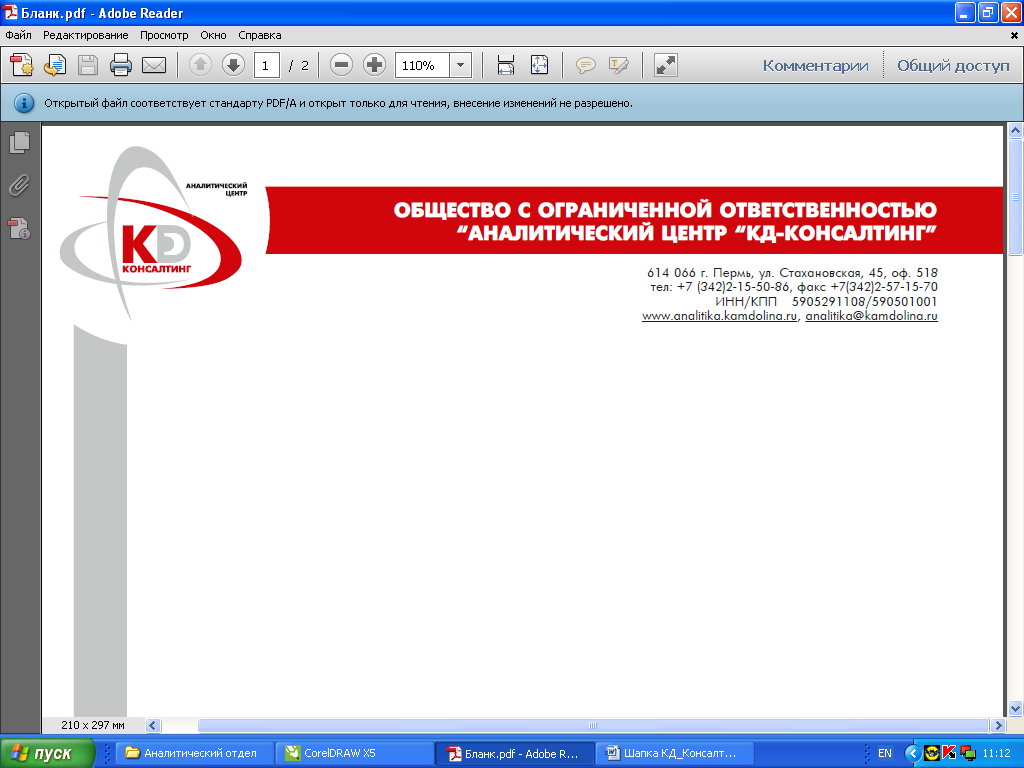 МАКРОЭКОНОМИЧЕСКИЕ  ПАРАМЕТРЫ  (СКАЛЯРНЫЕ)
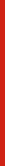 Источник: Территориальный орган Федеральной службы государственной статистики по Пермскому краю, средства массовой информации
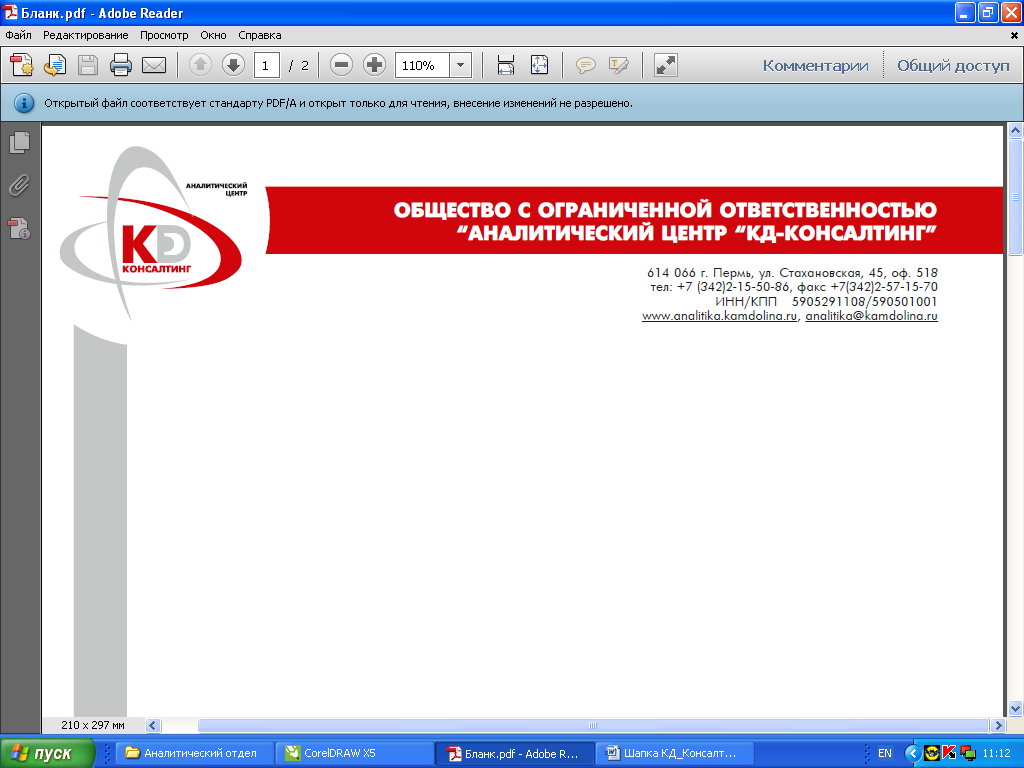 ОТРАСЛЕВЫЕ  ПАРАМЕТРЫ  (ВЕКТОРНЫЕ)
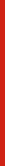 Источник: Долгосрочная целевая программа «Развитие жилищного строительства в Пермском крае на 2013 – 2015 гг».
                   Муниципальная адресная программа по сносу и реконструкции многоквартирных домов в целях развития застроенных территорий г.Перми на 2011 - 2015 гг.
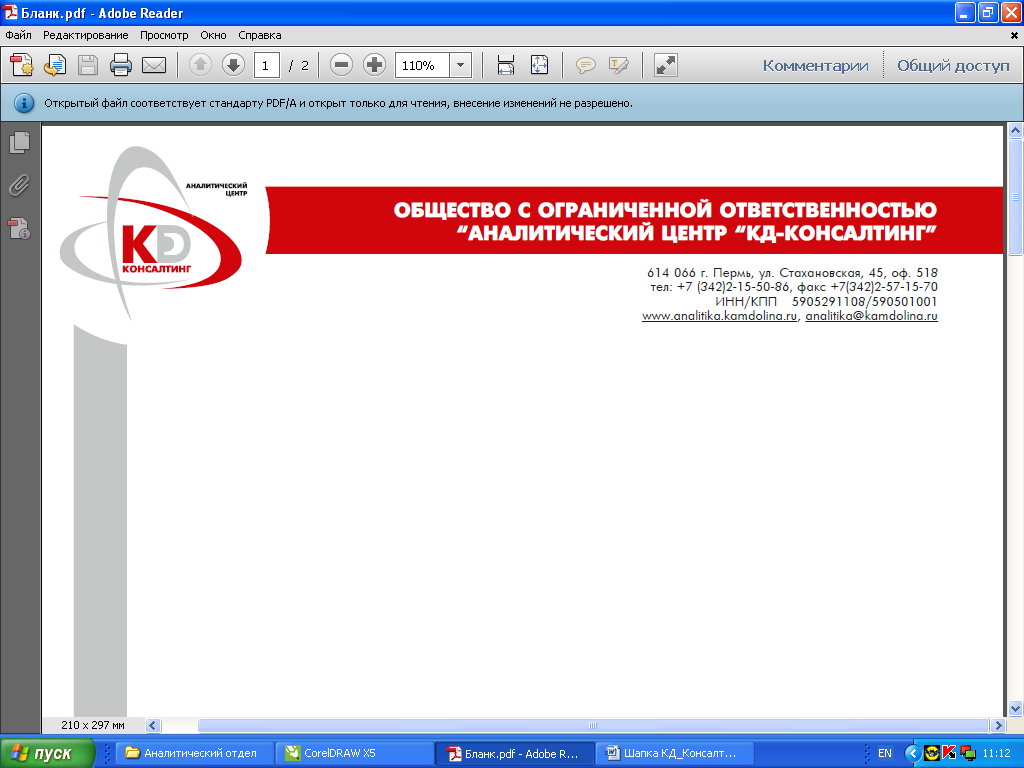 ОТРАСЛЕВЫЕ  ПАРАМЕТРЫ  (СКАЛЯРНЫЕ)
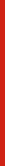 Источник: собственная база данных ООО «Аналитический центр «КД-консалтинг», Пермьстат
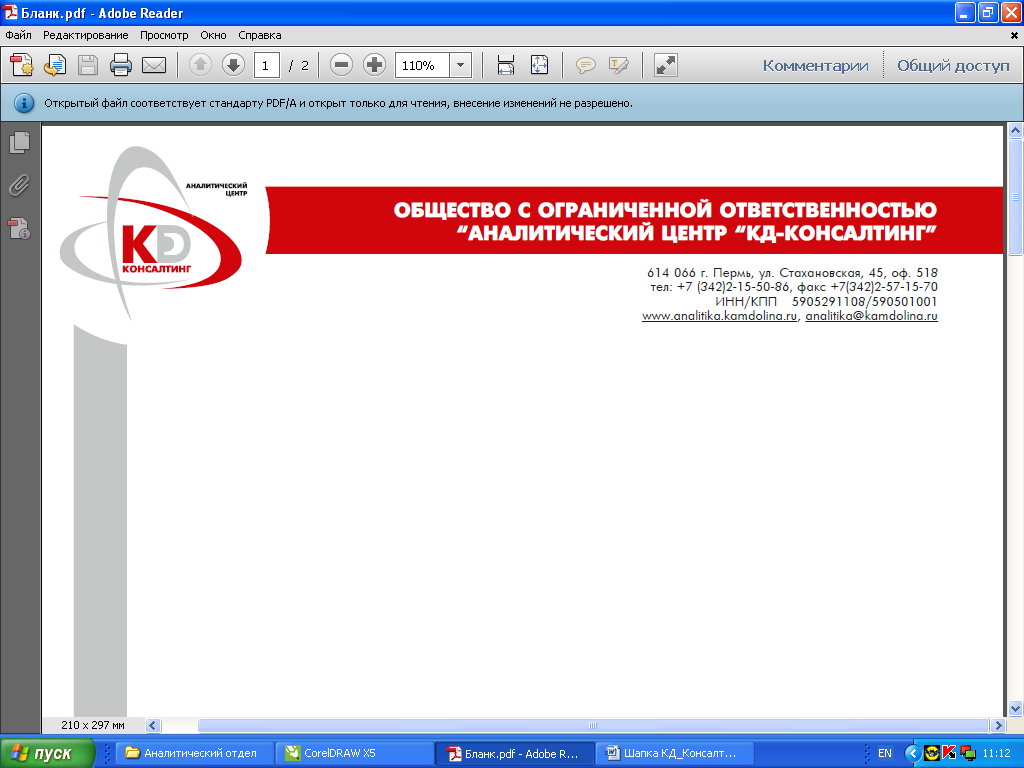 ПАРАМЕТРЫ, ЗАВИСЯЩИЕ ОТ
СООТНОШЕНИЯ СПРОСА И ПРЕДЛОЖЕНИЯ
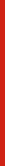 Источник: собственная база данных ООО «Аналитический центр «КД-консалтинг»
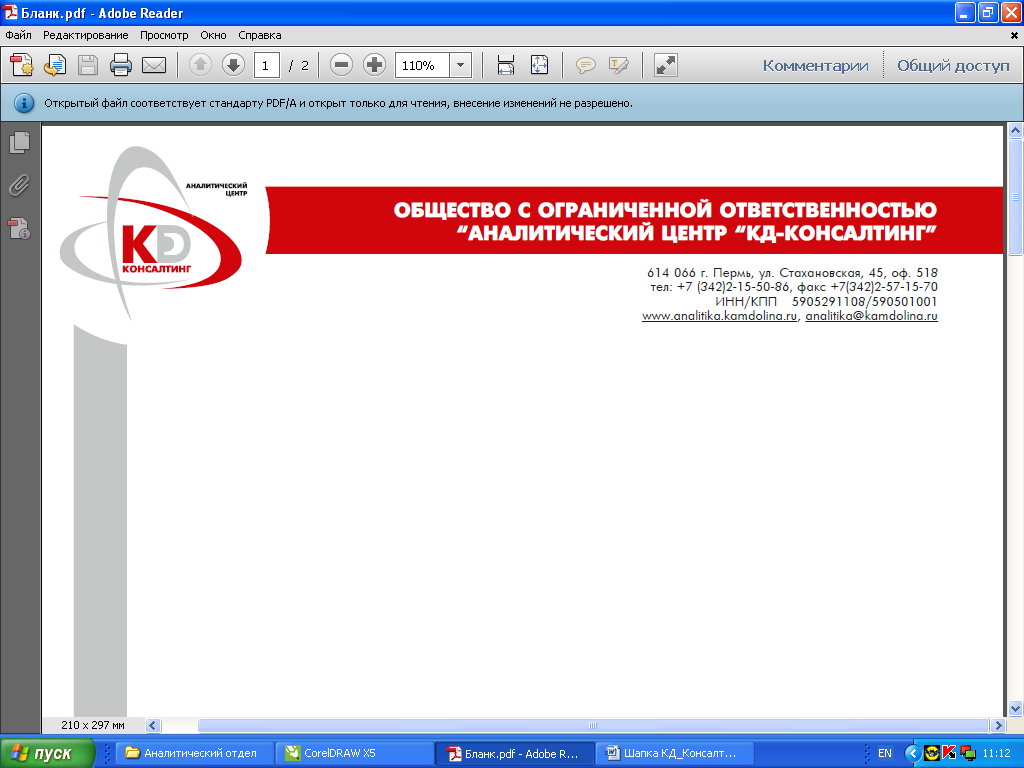 РЕТРОСПЕКТИВНЫЕ ИСХОДНЫЕ ДАННЫЕ
НА РЫНКЕ ЖИЛЬЯ ПЕРМИ
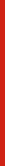 Источник: собственная база данных ООО «Аналитический центр «КД-консалтинг»
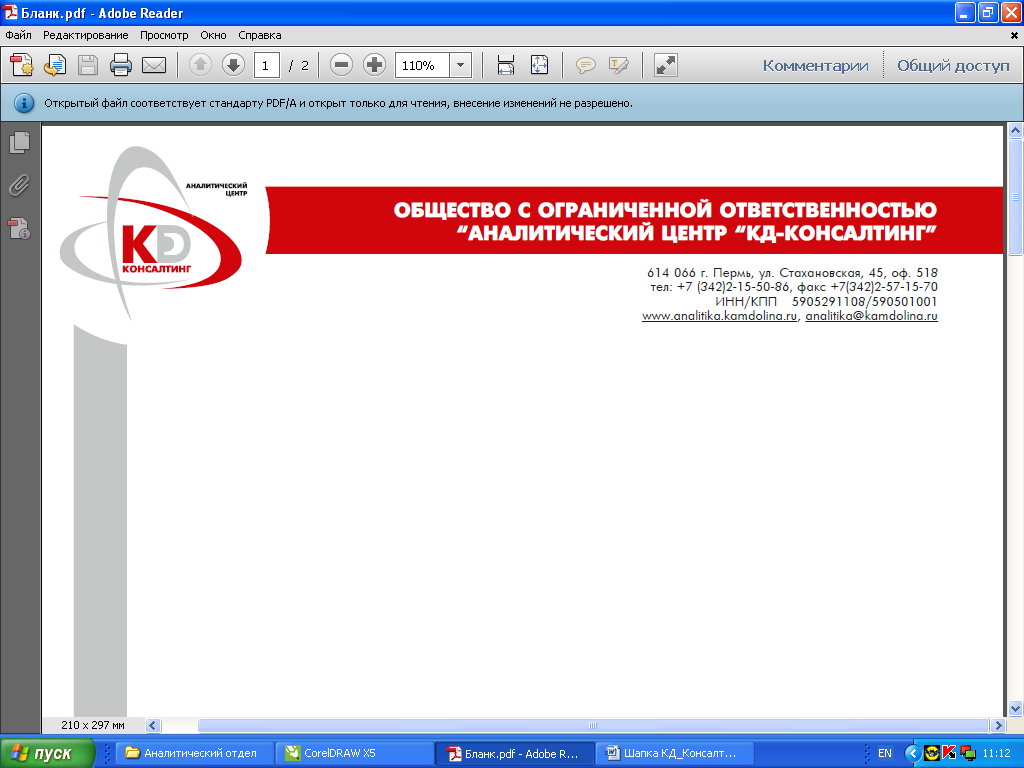 РЕЗУЛЬТАТЫ  ПРОГНОЗА:  ОПТИМИСТИЧЕСКИЙ  СЦЕНАРИЙ
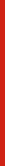 Оптимистический сценарий предполагает, что реальные доходы пермяков будут расти с 1% в 2013 г. до 5% в 2016 г., инфляция стабилизируется к 2016 г. на уровне 5,5%. В соответствии с целевыми программами развития строительства в Пермском крае, объемы строительства и ввода жилья растут более заметно с 2015 г. Предложение на первичном рынке заметно увеличится и станет больше спроса, насыщение способствует снижению спроса, объем поглощения начинает снижаться.
На вторичном рынке по оптимистическому сценарию предложение растет меньшими темпами, чем на первичном рынке. Но поскольку спрос в 2015 г. снижается, рынок жилья как первичный, так и вторичный становится рынком покупателя. Объем поглощения снижается вслед за спросом.
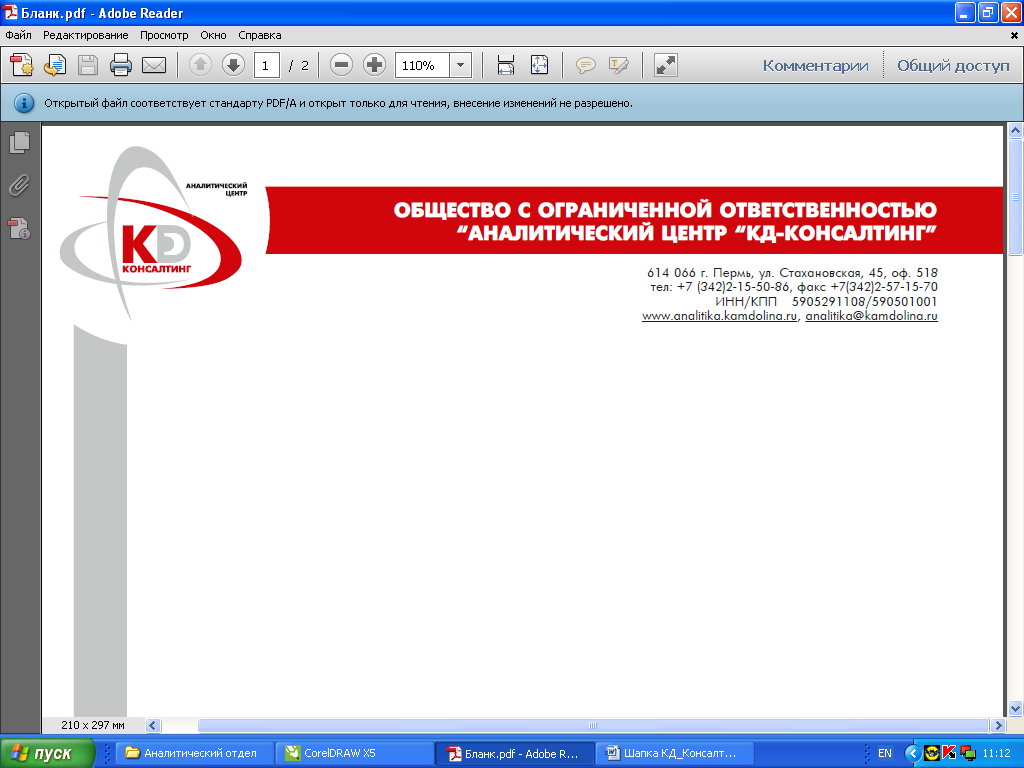 РЕЗУЛЬТАТЫ  ПРОГНОЗА:  ОПТИМИСТИЧЕСКИЙ  СЦЕНАРИЙ
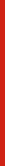 Средние цены предложения
Средние цены растут в 2013 – 2014 гг. темпами 18 – 20% в год. Это обеспечивает инвестиционную привлекательность девелопмента, растут объемы строительства. Одновременно снижается доступность жилья для населения. Начинается отток покупателей и снижение объема предъявленного спроса и поглощения. В 2015 – 2016 гг. цены снижаются на 5 – 10% годовых. Вероятность оптимистического сценария 20%.
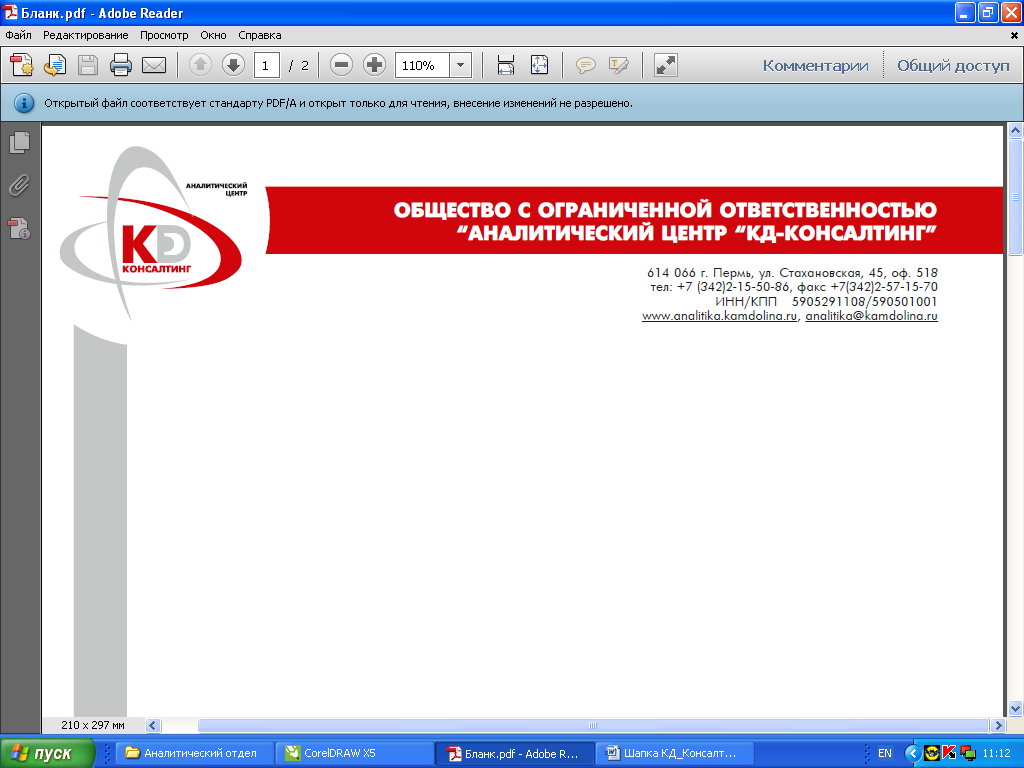 РЕЗУЛЬТАТЫ  ПРОГНОЗА:  РЕАЛИСТИЧЕСКИЙ  СЦЕНАРИЙ
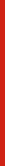 Реалистический сценарий предполагает, снижение реальных доходов населения г. Перми примерно на 6% в год, и достаточно стабильный уровень инфляции – 7%. В соответствии с целевыми программами развития строительства в Пермском крае, объемы ввода жилья растут, но при этом объемы строительства растут заметно меньшими темпами, чем в оптимистическом сценарии. Предложение на первичном рынке увеличивается медленно и остается ниже спроса, объем поглощения постепенно растет. Стабильный спрос сохраняется, в основном, на массовое жилье.
На вторичном рынке предложение растет еще более медленно, чем на первичном рынке и также остается ниже спроса.
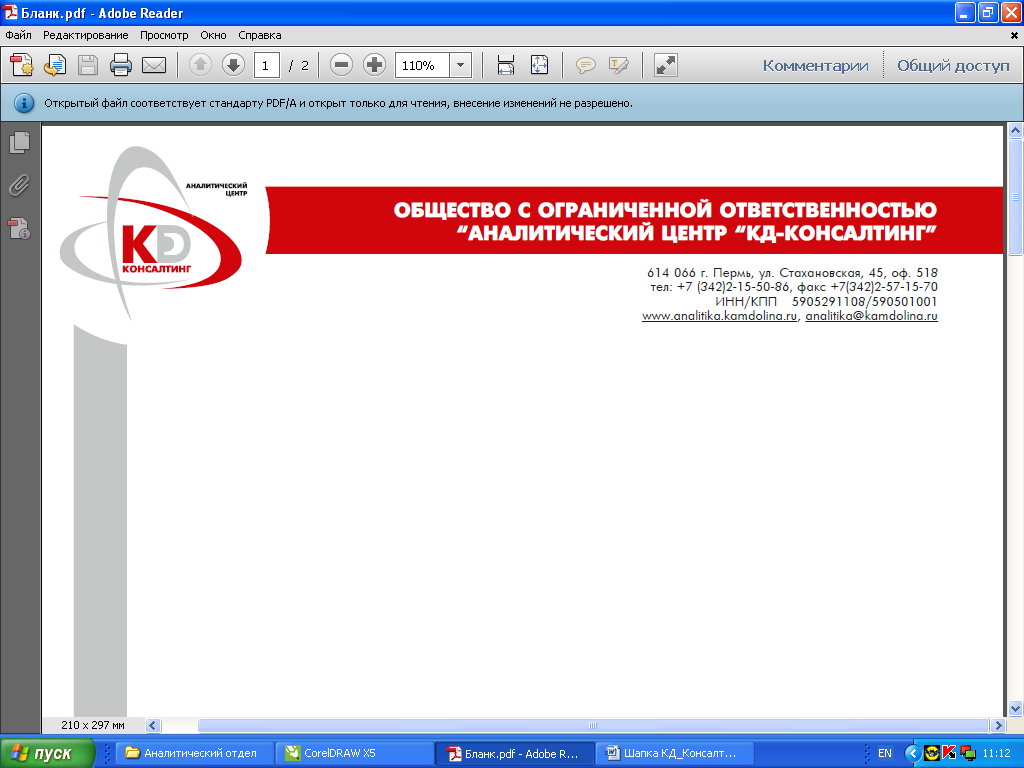 РЕЗУЛЬТАТЫ  ПРОГНОЗА:  РЕАЛИСТИЧЕСКИЙ  СЦЕНАРИЙ
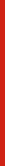 Средние цены предложения
Средние цены в течение всего рассматриваемого периода практически стабильны, прирост 1 – 2% в год, возможны небольшие колебания. такая ситуация не обеспечивает достаточно высокой доходности инвестиционно-строительных проектов, что может снизить активность девелоперов и потребовать их дополнительной поддержки со стороны государства.
Вероятность реалистического сценария 70%.
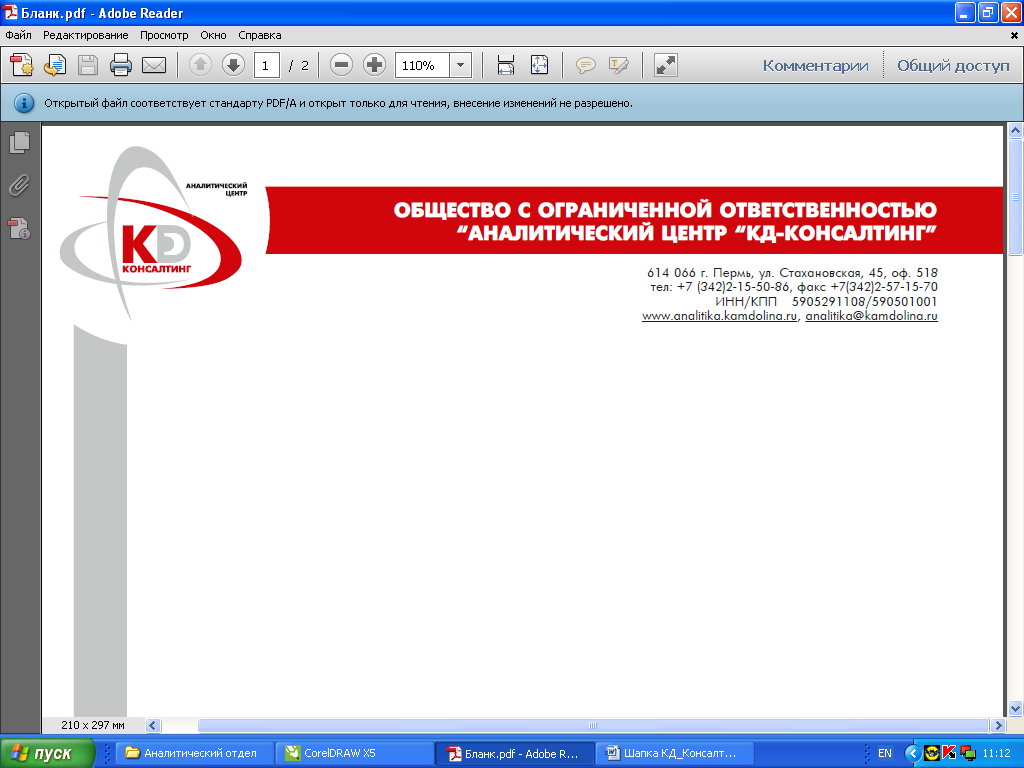 ВЫВОДЫ И ЗАДАЧИ НА БУДУЩЕЕ
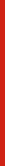 Выводы:
Систематизированы все ключевые показатели регионального рынка жилья в динамике (на примере г.Перми)
Определены соотношения, отражающие закономерности рынка, характеризующие его в той или иной стадии развития
Получены количественные прогнозные оценки динамики рынка жилой недвижимости Перми до 2016 г. в зависимости от динамики макроэкономических и мезоэкономических параметров
В качестве наиболее вероятного принят сценарий «реалистический»  (снижение реальных доходов населения г. Перми и достаточно стабильный уровень инфляции). При этом сценарии стабильный спрос сохраняется, в основном, на массовое жилье. Средние цены в течение всего рассматриваемого периода практически стабильны, прирост 1 – 2% в год. Такая ситуация не обеспечивает достаточно высокой доходности инвестиционно-строительных проектов.
Подтверждена возможность использования «Методики среднесрочного прогнозирования развития локального рынка жилой недвижимости» Стерника Г.М. для прогнозирования динамики основных показателей рынка жилья г. Перми.

Задачи на будущее:
Произвести прогноз-апробацию модели, где базовым является 2012 год
Увеличить горизонт прогнозирования до 2020 года, построить долгосрочный прогноз на рынке жилья Перми
Сократить шаг прогнозирования с года до полугодия, чтобы сохранить цикличность рынка
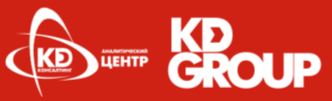 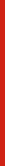 СПАСИБО ЗА ВНИМАНИЕ!
614 066 г. Пермь, ул. Стахановская, 45
ООО «Аналитический центр «КД-консалтинг»
Телефон: (342) 215-50-86,
e-mail: analitika@kamdolina.ru
сайт: http://analitika.kamdolina.ru

Приглашаем к плодотворному сотрудничеству!